Русский   язык
9
класс
Тема

Сложноподчиненные  предложения  с  различными  видами  придаточных
Проверим   задание  для  самостоятельного   выполнения
Приступая  к  выполнению упражнения 99,  вы  ознакомились  с  теоретическими  сведениями  на   странице 47.
                     
                      В  предложениях   типа  Мальчик так  увлёкся  игрой,  что  не   услышал  стука  в   дверь   придаточное  меры  и степени  не  следует   путать  с  придаточным  образа   действия.  Указательное  слово  так   в  этом   случае имеет   значение    настолько,  до  такой  степени: Мальчик настолько (до   такой  степени) увлёкся  игрой,  что  не   услышал  стука  в   дверь.
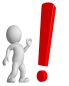 Упражнение  99.  Прочитайте.  Определите   значение  каждого  предложения.
      1. В   течение  одних  суток Амударья   может  так   законопатить5     илом    собственное    дно,     что     сама  
не  находит себе  дороги   и  разливается на  несколько   километров.
      2. Ручейки,  ничтожные  накануне,  раздулись   так,  что лошади  шли  по  брюхо в  воде.
      3. Глаза  взглянули  на  него так, что он, наконец,  вздрогнул.
      4. Грей  так  задумался, что  позабыл  о   хозяине.
      5. В   этот    день   я   устал   так,    как     никогда   
не  уставал.
      6. Наташа  так  похудела,  что  стала  похожа  на     
  шестнадцатилетнюю   девочку.
1. [ В   течение  одних  суток Амударья   может  так   законопатить5 илом собственное  дно ],   (что сама  
не  находит себе  дороги   и  разливается на  несколько   километров).
      2. [ Ручейки,  ничтожные  накануне,  раздулись   так ],  (что лошади  шли  по  брюхо в  воде).
      3.[ Глаза  взглянули  на  него так ], (что он, наконец,  вздрогнул).
      4. [ Грей  так  задумался ],  (что  позабыл  о   хозяине).
      5. [ В  этот   день  я  устал   так ],  (как   никогда   не  уставал).
      6. [ Наташа  так  похудела ], (что  стала  похожа  на     
  шестнадцатилетнюю   девочку).
(меры и степени)
(меры и степени)
(образа  действия)
(меры и степени)
(меры и степени)
(меры и степени)
Лексический   разбор   слова
В   течение  одних  суток Амударья   может  так   законопатить5 илом собственное  дно ,  что сама  не  находит себе  дороги   и  разливается на  несколько   километров.
Законопатить  -  плотно  заткнуть  щели,  дыры.
Многозначное. В  переносном   значении   -  поместить,  сослать  или  заслать  куда-либо. (Одних  он   бы   уничтожил,  или законопатил    на  каторгу, других   скрутил  бы  дисциплиной. (А.Чехов. «Дуэль»)
Употреблено  в  прямом    значении.
Синонимы: забить,  заткнуть,  заделать,  закупорить,  залатать
Антонимы:  расконопатить,  ракрыть.
Исконно   русское 
Общеупотребительное
Просторечное
Повторение
«Верные  или  неверные   утверждения»   Отвечаем    «да» или «нет». 
 
Всегда  ли  придаточное  предложение   следует  за  главным?     
 Может  ли  придаточное  предложение  стоять  перед  главным?   
Союзы  что,  если,  где  -   подчинительные?     
Придаточные  изъяснительные  предложения    отвечают  на  вопросы  косвенных  падежей?      
 [   ],  (который ).  -   схема  сложноподчиненного  предложения?   
В  предложении   Сделано  всё,  чтобы  я  мог жить спокойно первая   часть   -   придаточное  предложение?      
Придаточные  меры  и  степени  определяют  способ  совершения   действия?
нет
да
да
да
да
нет
нет
Определите  тип  придаточных предложений  в СПП
(Лишь после того, как разойдутся тёмные тучи), 
   [ видно голубое небо].   
2. (Чтобы  узнать   цену  счастья), [ он  прошел   через  много   дорог ].    
3. (Там,  где  труд), [ там  и  счастье ].    
4. [ Большинство  людей  счастливы  ровно  настолько ],   (насколько  они  к  этому  приспособлены).   

5. [ Нельзя  жить  счастливо ], (если всё время   дрожишь  от  страха).
пр.   времени
пр. цели
пр. места
пр.  меры  и  степени
пр. условия
6. [ Я  теперь  счастливым стал  навеки ],  (потому  что   счастья  не   ищу).
 7. [ Человек,  (который   любит),  счастливый   человек]. 

 8. [ Человек  счастлив  тогда ],  (когда  счастливы  все   вокруг).    
 9. ( Как  мы  ни   старались), [ а  счастье  потеряли ].   

 10. [ Жизнь  коротка],  (так  что  ценить  надо  каждую  счастливую  минуту).   
 11. [ Лучше  с  умом  наслаждаться маленьким  счастьем ],  (чем   безумно  гнаться   за   большим).
пр. причины
пр. определительное
пр. времени
пр. уступки
пр.  следствия
пр.  сравнения
Составим  схемы  СПП   предложений  с  различными   придаточными
Во-первых,  он   уже  был  неправ, что  над любовью  робкой, нежной так  подшутил   вечор  небрежно.  (А.С. Пушкин)  

Ветер, дуя  на  свободе,  был  так  силён, что в  четверть  часа   высушил  меня  совершенно. (А.С. Пушкин)  
                
Мало-помалу  мне  начинает  казаться,  что  обо  мне  тоже   вспоминают.       (А. П.Чехов)

Когда  в  товарищах  согласья  нет,  на  лад  их  дело  не  пойдёт. (И.А.Крылов).
в  чем?
 [   ], ( что…)      (прид. изъяснительное)
в какой степени?
[ так…  ],    ( что…).      (пр. степени)
что?
 [   ],   ( что…). (пр. изъяснительное)
при каком условии?
( когда…), [         ].      (пр. условное)
5. Когда  дрова  горят,  тогда  и  кашу   варят. (Пословица).

6. Я  взбежал  по  маленькой  лестнице, которая  вела  в  светлицу,  и  в  первый  раз  отроду  вошёл в комнату Марьи  Ивановны. (А.С. Пушкин).

7. Я ушёл  в  каюту,  где  уже  все  спали,  и  до   зари  без  сна  лежал  на  койке. (И.А. Бунин).       
                           
8. Левитан  стремился  писать  так,  чтобы  был  ощутим   воздух, обнимающий   своей  прозрачностью  каждую   травинку,  каждый  лист  или  стог сена.  (К.Г.Паустовский).
когда?
( когда…), [         ].        (пр.   времени)
какой?
[  ,( которая…) ,  ].      (пр. определительное)
какую?
[  ,( где…) ,     ].  пр. определительное
каким образом?
[ …так  ], ( чтобы…).      пр. образа  действия
Выполним  синтаксический   разбор
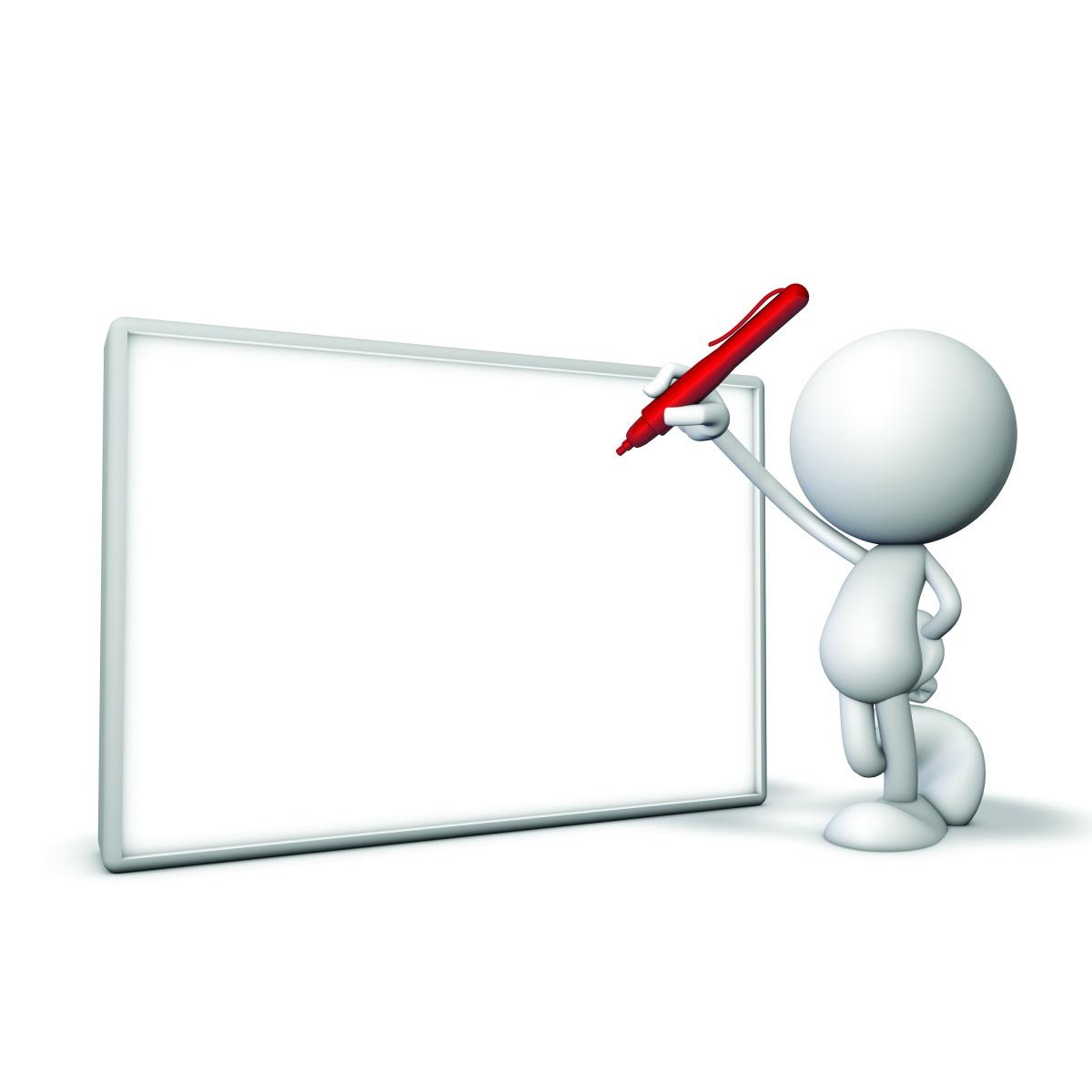 С  тех пор  как  вечный  судия  мне   дал   всеведенье  пророка,   в  глазах   людей   читаю  я  страницы   злобы  и  порока.  (М.Ю.Лермонтов)
союз
прил.
сущ.
мест.
глагол
(С  тех пор  как  вечный  судия  мне   дал   всеведенье  пророка), [в  глазах   людей   читаю  я  страницы   злобы  и  порока].  (М.Ю.Лермонтов)
            ( Повествовательное,  невосклицательное,  сложное, СПП, состоит  из  главного  и  придаточного  времени,  соединённых.  союзом   с  тех  пор  как,     ( с  тех  пор  как…),    [         ].; 
               главное –       двусоставное ,  распространенное,  полное,  осложнено  однородными  определениями;
               придаточное  -    двусоставное,  распространенное,   полное).
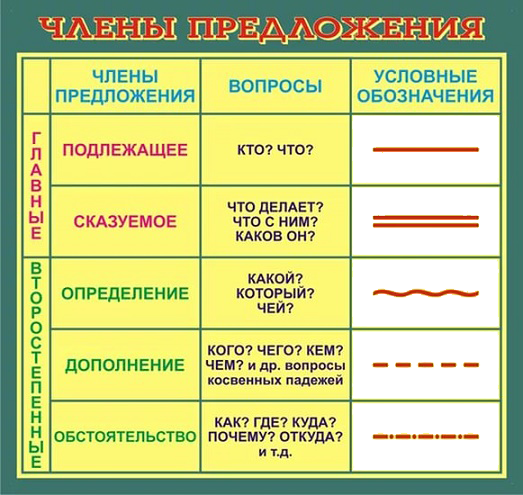 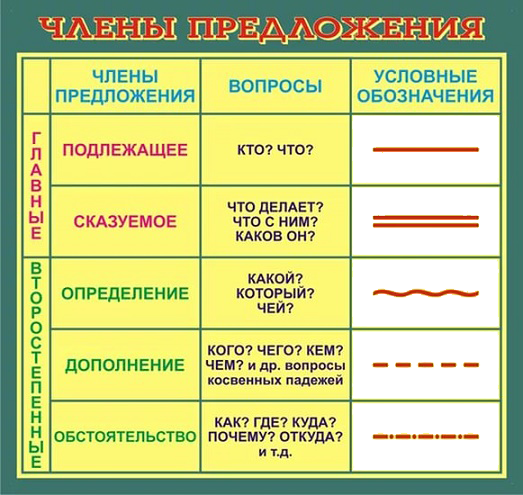 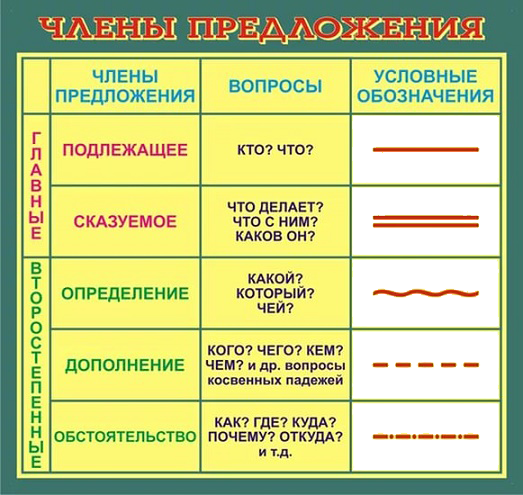 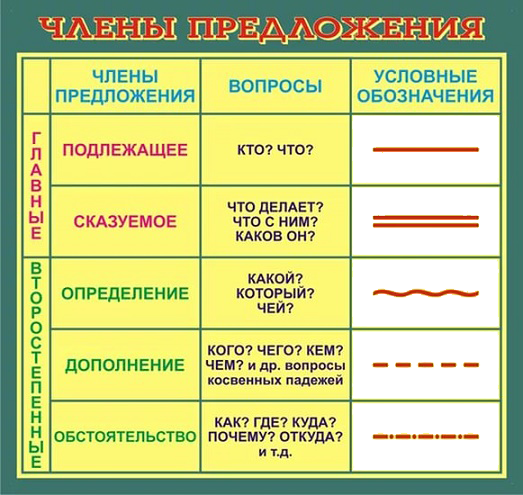 сущ.
сущ.
сущ.
сущ.
глагол
мест.
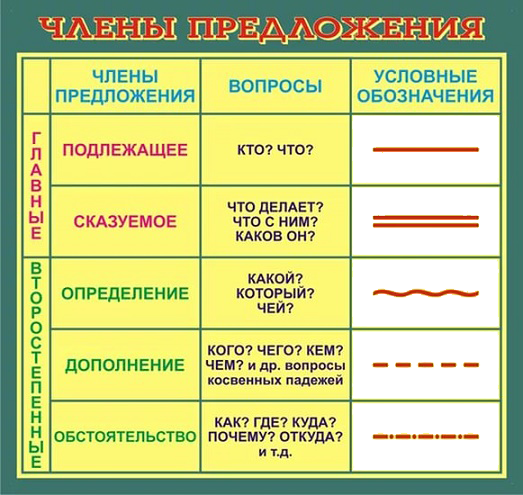 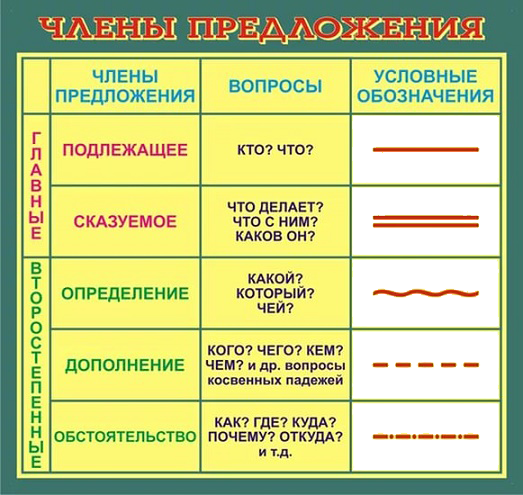 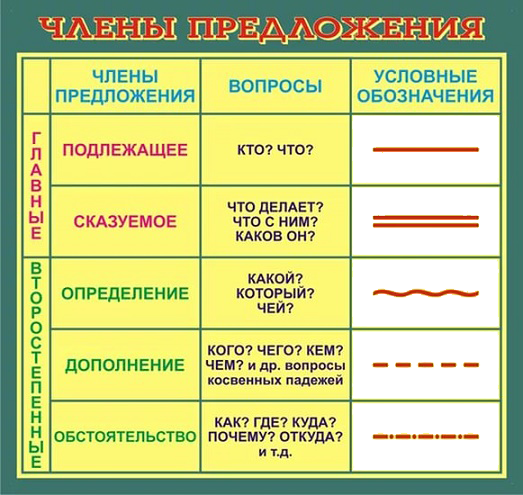 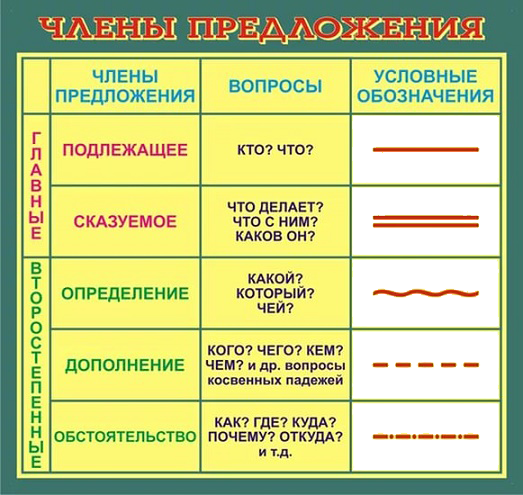 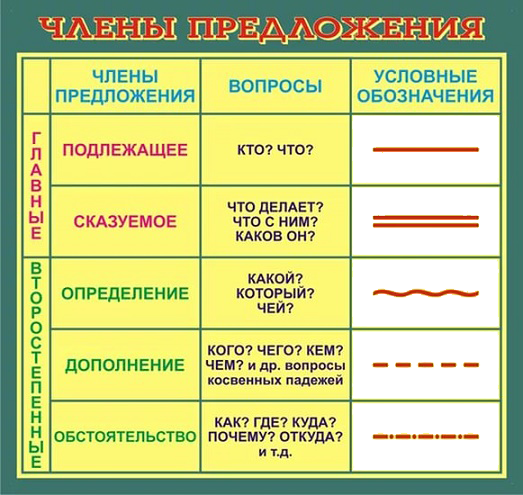 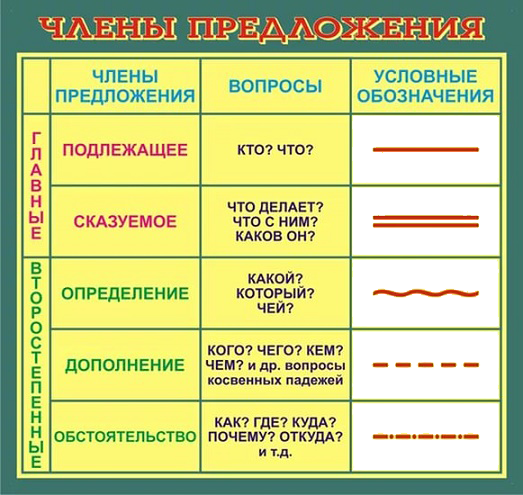 сущ.
сущ.
союз
сущ.
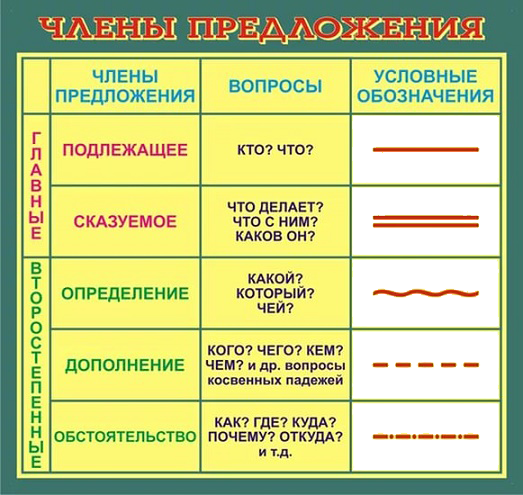 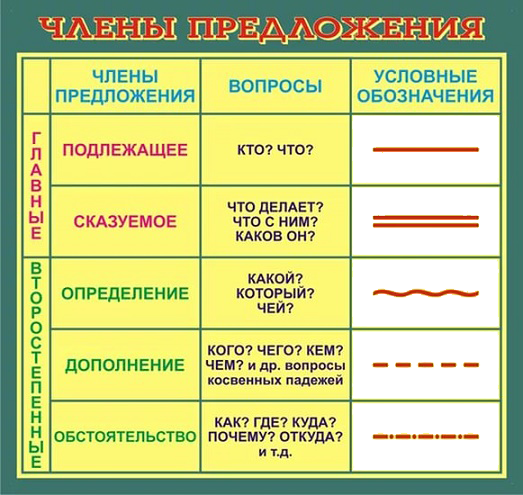 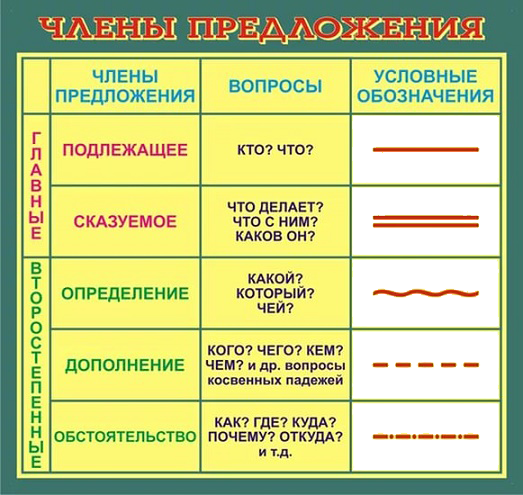 Задание для самостоятельного выполнения
Запишите  пять-шесть пословиц,  выраженных  сложноподчинёнными  предложениями,  определите  тип  придаточных   в  них  и  составьте   схемы   этих  предложений.